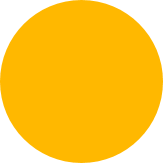 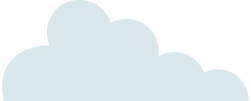 Chlorine hay Bromine có tính phi kim mạnh hơn????
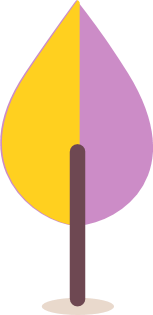 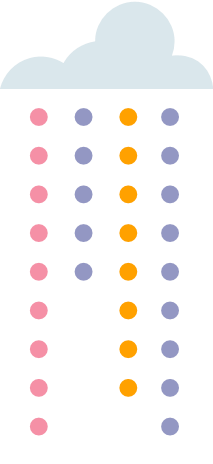 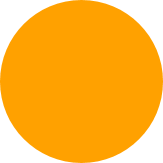 Bài 6:
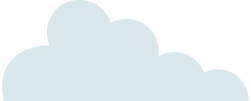 XU HƯỚNG BIẾN ĐỔI MỘT SỐ TÍNH CHẤT CỦA NGUYÊN TỬ CÁC NGUYÊN TỐ TRONG MỘT CHU KÌ VÀ TRONG MỘT NHÓM
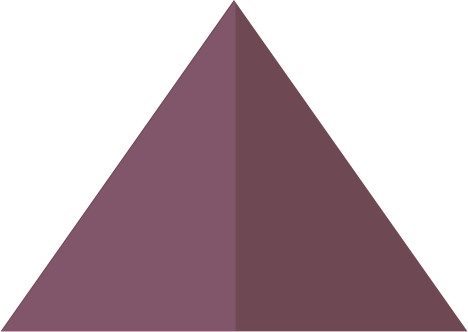 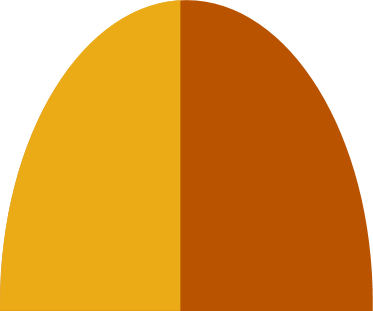 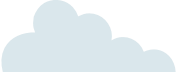 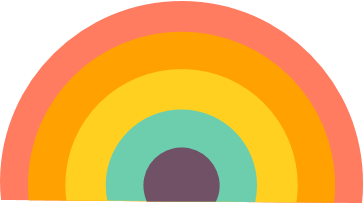 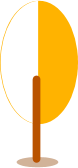 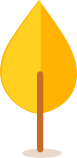 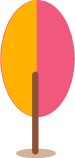 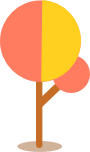 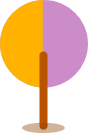 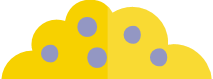 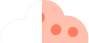 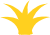 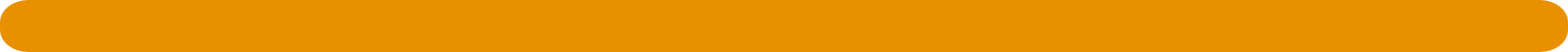 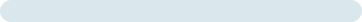 NỘI DUNG
CẤU HÌNH ELECTRON NGUYÊN TỬ CỦA CÁC NGUYÊN TỐ NHÓM A.
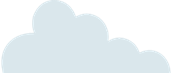 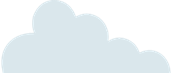 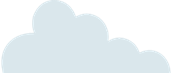 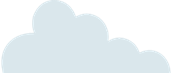 01
03
02
04
BÁN KÍNH NGUYÊN TỬ
ĐỘ ÂM ĐIỆN
TÍNH KIM LOẠI VÀ TÍNH PHI KIM
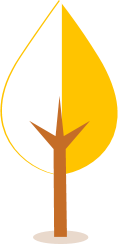 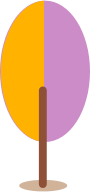 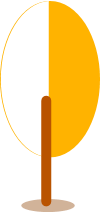 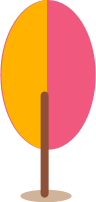 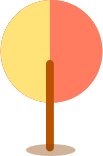 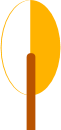 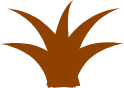 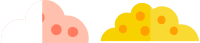 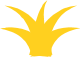 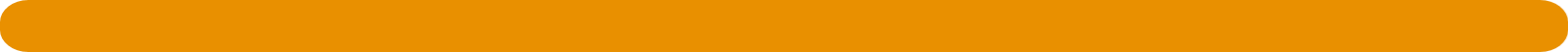 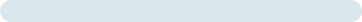 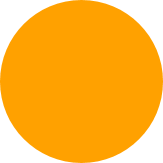 01
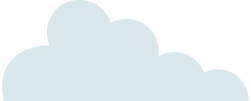 CẤU HÌNH ELECTRON NGUYÊN TỬ CỦA CÁC NGUYÊN TỐ NHÓM A.
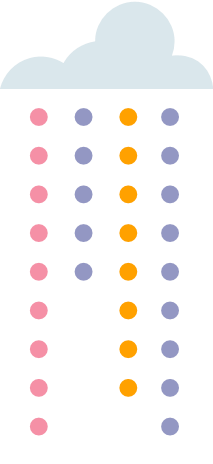 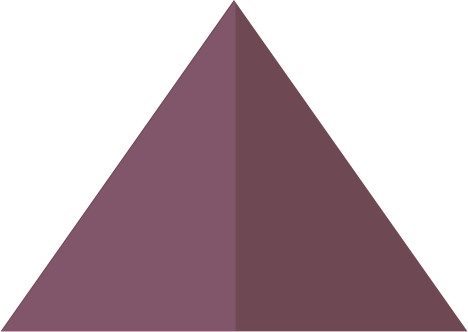 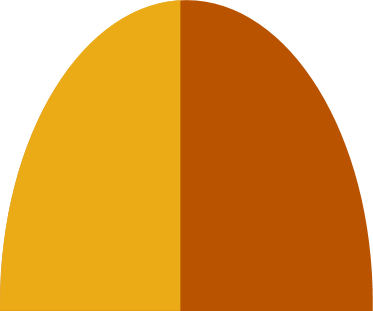 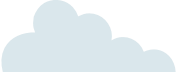 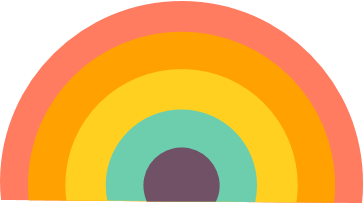 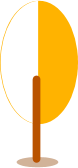 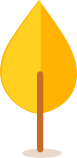 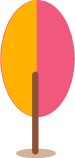 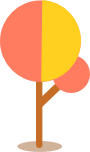 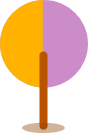 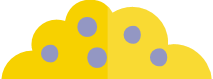 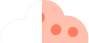 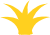 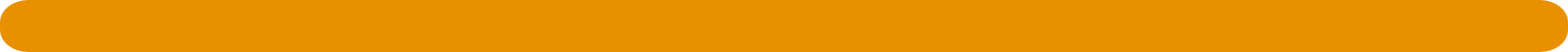 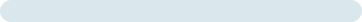 CẤU HÌNH ELECTRON NGUYÊN TỬ CỦA CÁC NGUYÊN TỐ NHÓM A.
Cấu hình electron lặp đi lặp lại sau mỗi chu kì.
CẤU HÌNH ELECTRON LỚP NGOÀI CÙNG CỦA  CÁC NGUYÊN TỐ NHÓM A
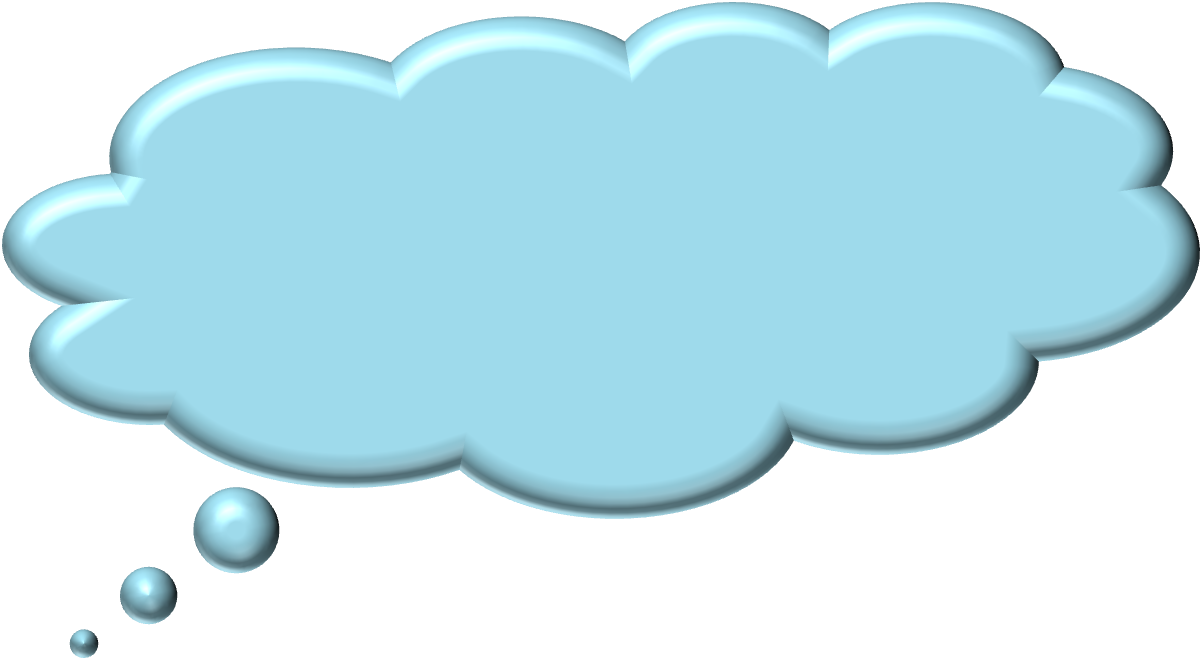 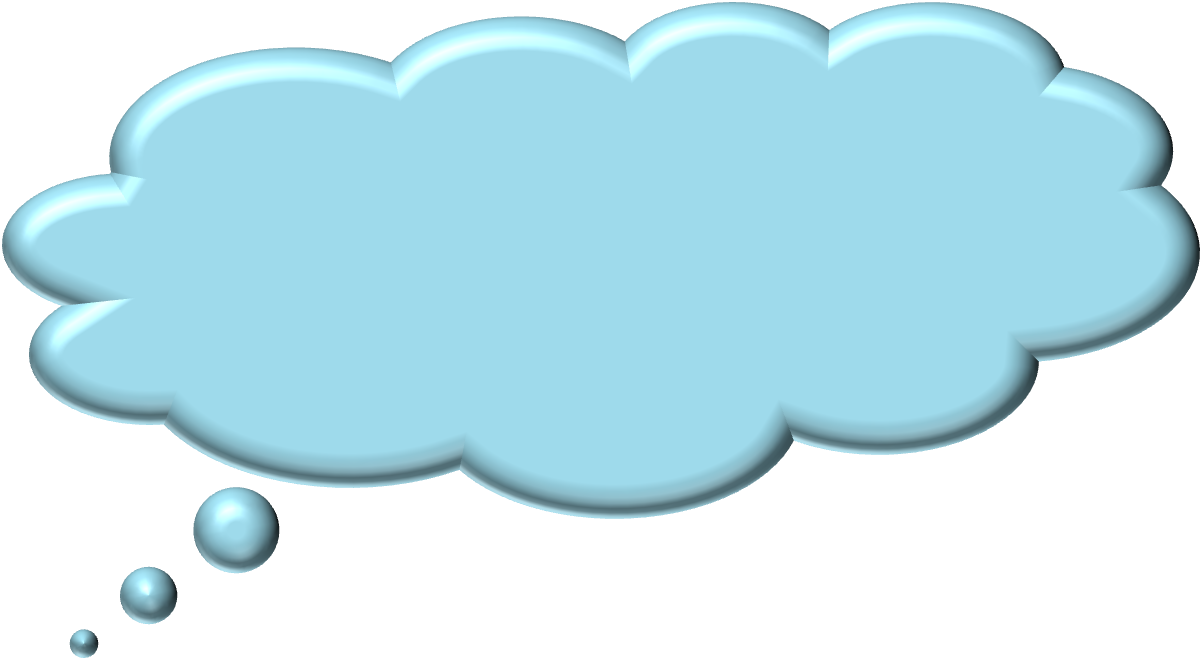 Em có nhận xét gì về sự biến đổi  số e lớp ngoài cùng của nguyên tử các nguyên tố trong nhóm A sau mỗi chu kì?
Vậy tính chất của các nguyên tố có biến đổi tuần hoàn hay không? Tại sao?
+ Sự biến đổi tuần hoàn về cấu hình electron lớp ngoài cùng của nguyên tử các nguyên tố khi điện tích hạt nhân tăng dần chính là nguyên nhân của sự biến đổi tuần hoàn tính chất của các nguyên tố.
Cấu hình electron nguyên tử của các nguyên tố nhóm A.
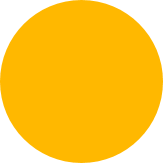 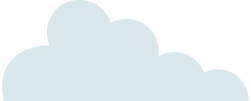 Câu 2/SGK: Nêu vị trí trong bảng tuần hoàn và xác định số electron hóa trị của nguyên tử các nguyên tố có Z = 8, Z = 11, Z = 17; Z = 20.
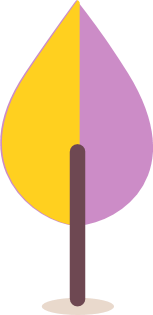 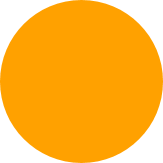 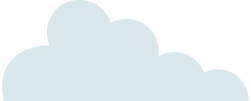 02
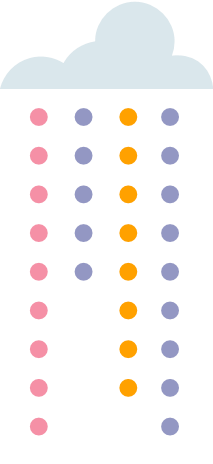 BÁN KÍNH NGUYÊN TỬ
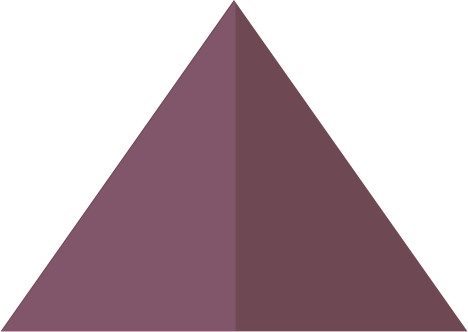 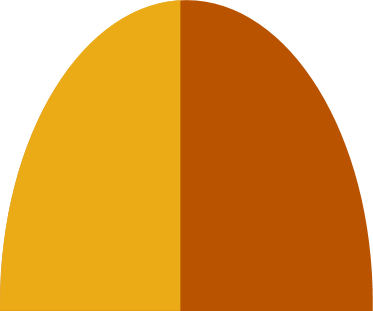 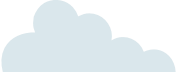 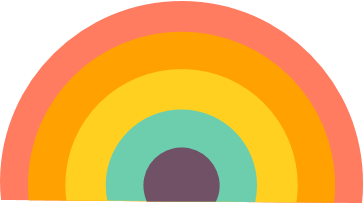 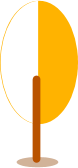 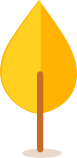 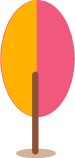 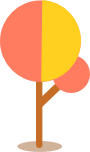 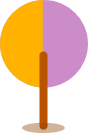 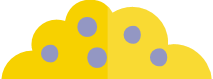 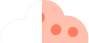 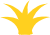 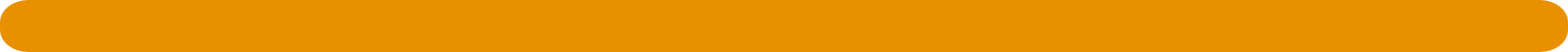 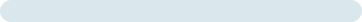 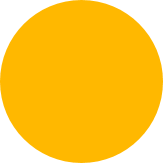 Bán kính nguyên tử
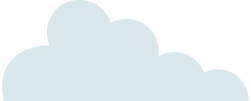 Đối với các nguyên tố nhóm A.
Trong một chu kì, theo chiều tăng dần của điện tích hạt nhân, bán kính các nguyên tử có xu hướng giảm dần.
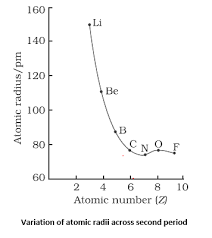 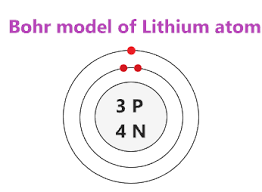 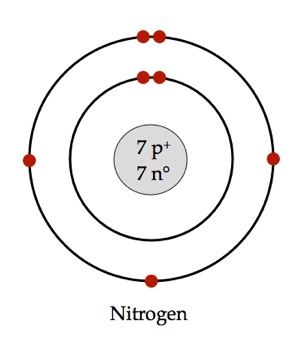 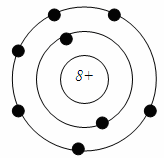 Giải thích
Cùng số lớp electron
Điện tích hạt nhân tăng dần từ trái sang phải. 
Lực hút mạnh hơn → bán kính nguyên tử giảm
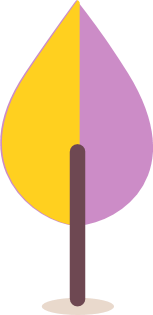 Sự thay đổi bán kính nguyên tử trong chu kì 2
Bán kính nguyên tử
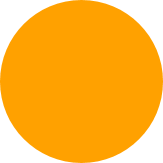 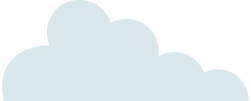 Đối với các nguyên tố nhóm A.
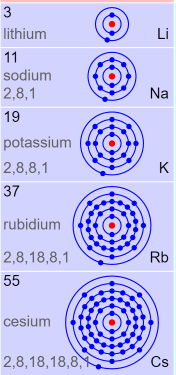 Trong một nhóm, theo chiều tăng điện tích hạt nhân, bán kính các nguyên tử có xu hướng tăng dần.
Nguyên nhân chủ yếu: Do số lớp electron tăng dần.
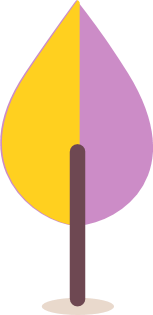 Bán kính nguyên tử
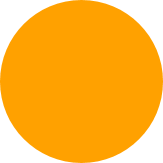 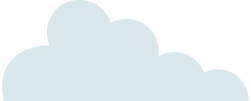 So sánh bán kính nguyên tử của C (Z = 6), O (Z = 8), F (Z=9).
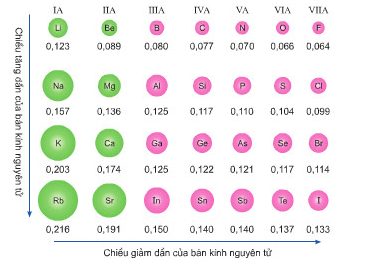 C: 1s22s22p2
O: 1s22s22p4
F: 1s22s22p5
Cùng thuộc chu kì 2.
Trong 1 chu kì, ĐTHN tăng, bán kính nguyên tử giảm dần
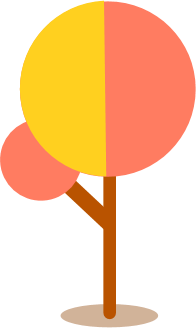 Bán kính: C > O > F
Bán kính nguyên tử
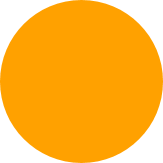 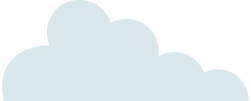 So sánh bán kính nguyên tử của C (Z = 6), F (Z=9), S ( Z = 16)
C: 1s22s22p2
F: 1s22s22p5
Thuộc chu kì 2
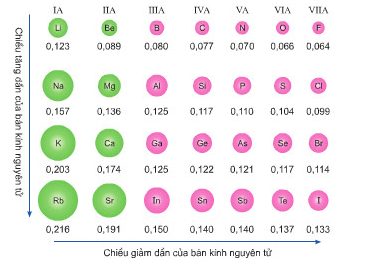 C: 1s22s22p2
Si: 1s22s22p63s23p2
Thuộc nhóm IVA
C và F thuộc cùng 1 chu kì: Bán kính của C > F
C và Si thuộc cùng một nhóm: Si > C
=> Si > C > F
Bán kính của Si (0,117); C (0,077); F (0,064)
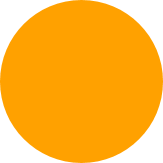 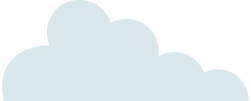 03
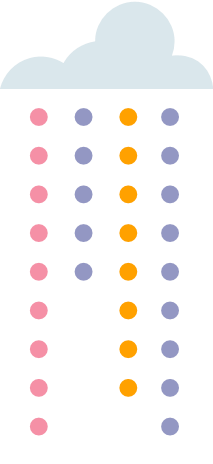 ĐỘ ÂM ĐIỆN
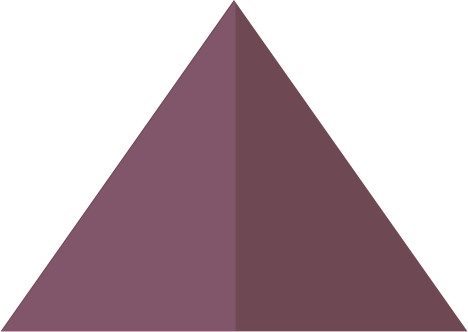 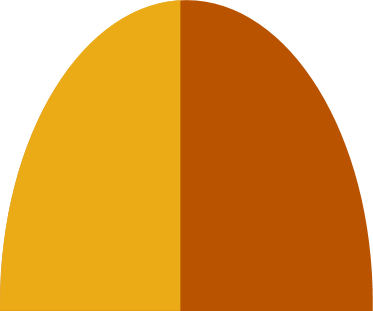 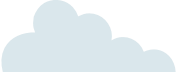 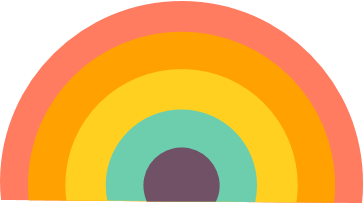 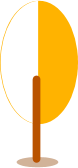 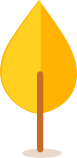 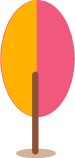 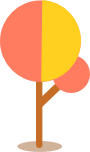 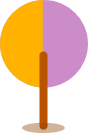 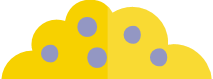 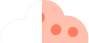 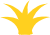 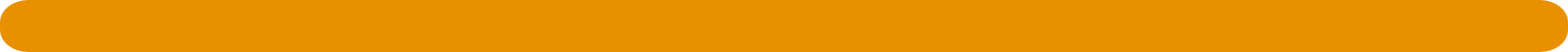 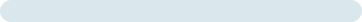 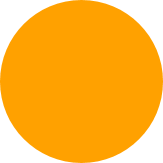 Độ âm điện
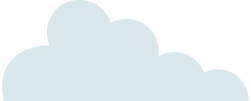 Độ âm điện là đại lượng đặc trưng cho khả năng hút electron liên kết của một nguyên tử trong phân tử.
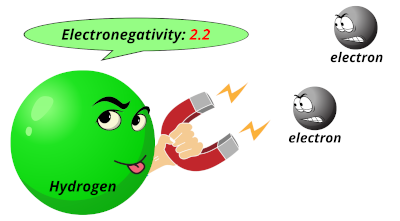 Phụ thuộc: điện tích hạt nhân
Bán kính nguyên tử
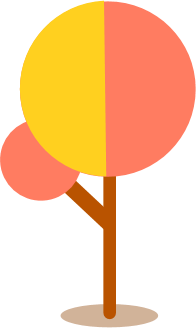 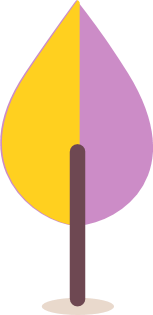 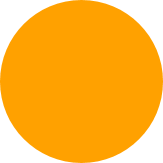 Độ âm điện
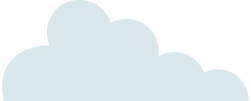 Trong phân tử H2, cặp electron liên kết có bị lệch về phía nguyên tử nào không?
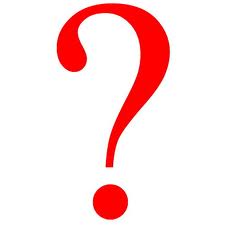 Phân tử H2 được tạo bởi 2 nguyên tử H, đều có độ âm điện là 2,2.Vì vậy, lực hút electron liên kết của 2 nguyên tử H bằng nhau. Vậy trong phân tử H2 cặp electron sẽ không bị lệch về nguyên tử nào.
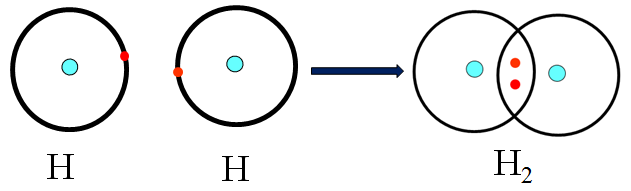 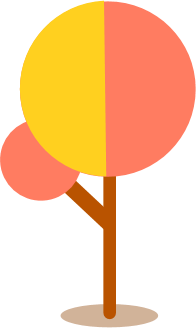 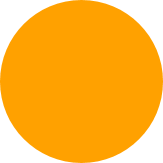 Độ âm điện
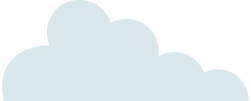 Trong phân tử NH3, cặp electron liên kết bị lệch về phía nguyên tử nào?
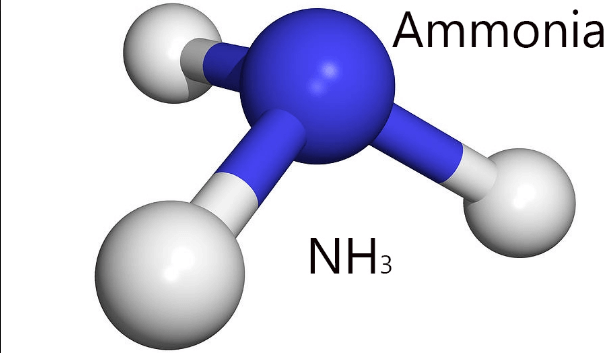 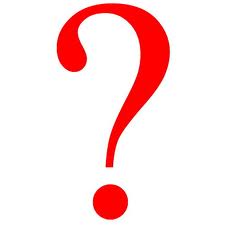 Độ âm điện của H là 2,2; của N là 3,04.
Nguyên tử N hút electron liên kết mạnh hơn nguyên tử H (Gấp 3,04 : 2,2 = 1,38 lần).
Vậy trong phân tử NH3, cặp electron liên kết bị lệch về phía nguyên tử N.
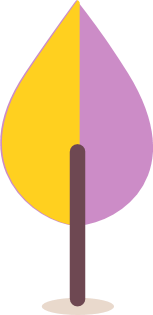 Độ âm điện
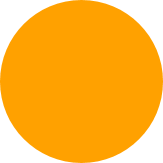 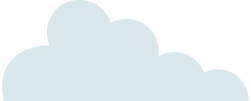 Đối với các nguyên tố nhóm A.
Trong một chu kì, theo chiều tăng dần của điện tích hạt nhân, độ âm điện của các nguyên tử các nguyên tố có xu hướng tăng dần.
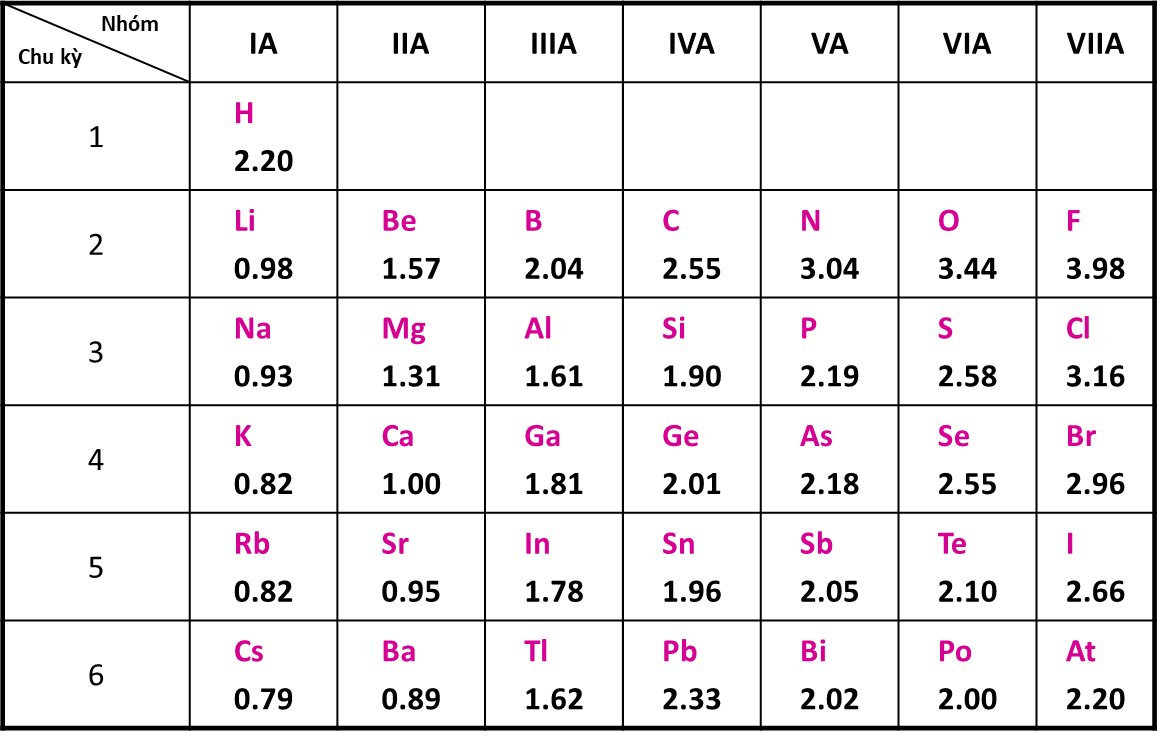 Trong một nhóm, theo chiều điện tích hạt nhân, độ âm điện của các nguyên tử các nguyên tố có xu hướng giảm dần.
Độ âm điện theo Pau – linh.
Fluorine (X = 3,98)
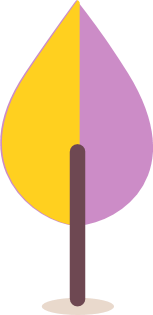 Độ âm điện
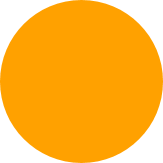 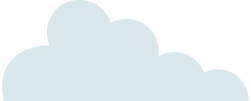 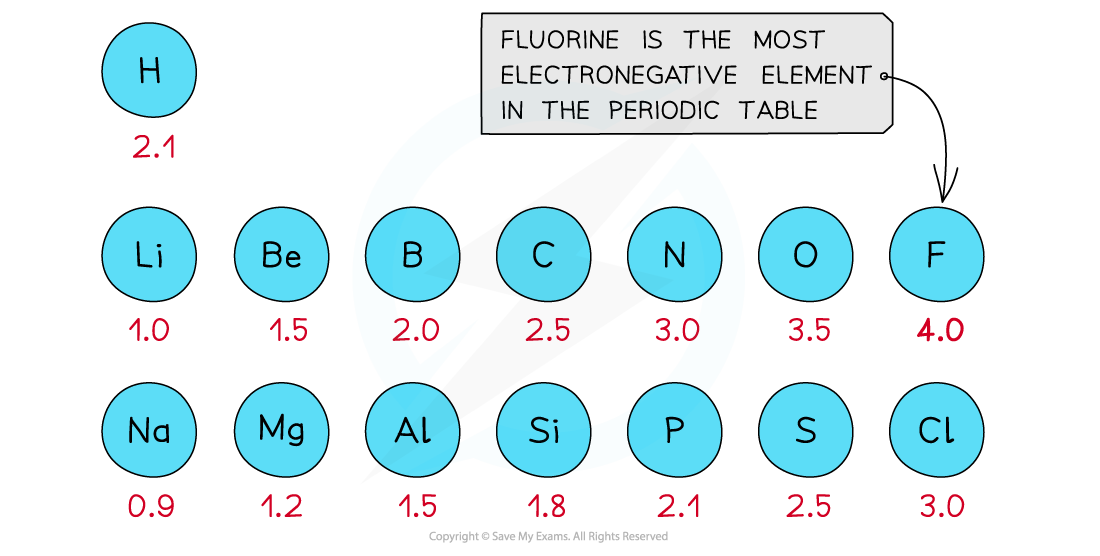 Quy luật biến đổi có một số ngoại lệ 
Nhóm II: Ba và Ra
Chu kì 6: Rb và Bi.
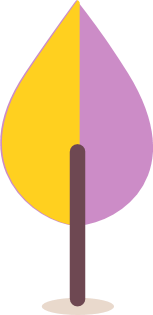 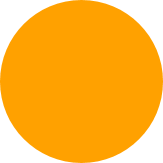 Độ âm điện
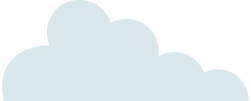 Không dùng bảng độ âm điện, hãy so sánh độ âm điện của nguyên tố A (Z = 14); B (Z = 16)
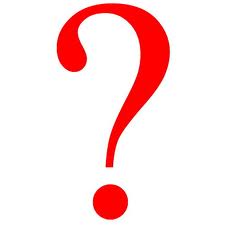 A: 1s22s22p63s23p2
B: 1s22s22p63s23p6
Cùng thuộc chu kì 3.
Trong một chu kì, độ âm điện tăng dần theo chiều tăng ĐTHN
=> độ âm điện: A < B
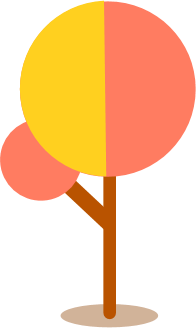 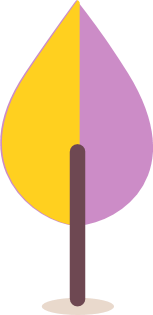 Độ âm điện
Câu 5.SGK: Almelec là hợp kim của aluminium với một lượng nhỏ magnesium và silicon (98,8% aluminium; 0,7% magnesium và 0,5% silicon). Almelec được sử dụng làm dây dẫn điện cao thế do nhẹ, dẫn nhiệt tốt và bền. Dựa vào bảng tuần hoàn các nguyên tố hóa học, hãy:
a) Sắp xếp theo thứ tự tăng dần về bán kính nguyên tử của các nguyên tố hóa học trong almelec.
b) Cho biết thứ tự giảm dần về độ âm điện của các nguyên tố hóa học có trong almelec.
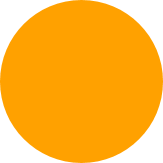 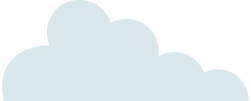 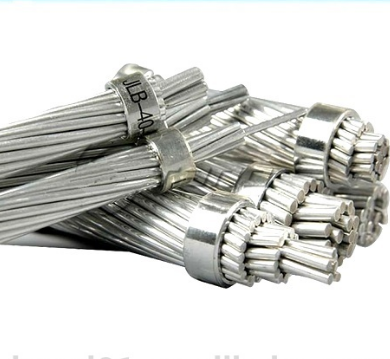 Hợp kim Almelec
Các nguyên tố hóa học trong almelec là Mg (Z = 12), Al (Z = 13), Si (Z = 14), cùng thuộc chu kì 3. ⇒ Thứ tự tăng dần về bán kính nguyên tử là Si < Al < Mg.
b) Ba nguyên tố này đều thuộc chu kì 3, theo chiều tăng dần của điện tích hạt nhân, độ âm điện tăng dần.  ⇒ Thứ tự độ âm điện giảm dần là Si > Al > Mg.
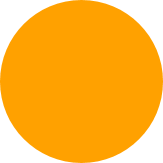 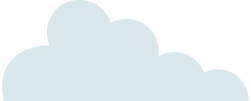 04
TÍNH KIM LOẠI – TÍNH PHI KIM
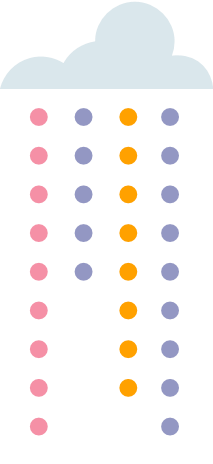 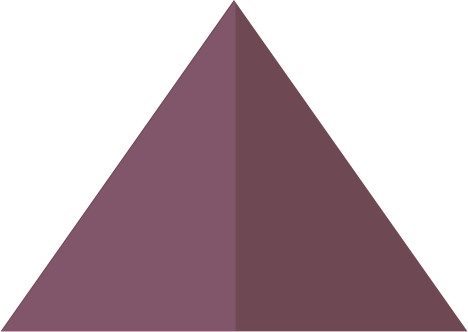 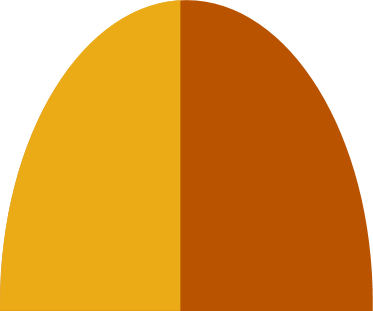 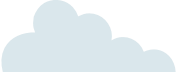 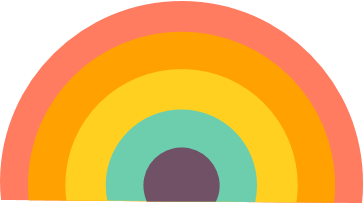 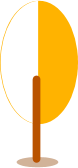 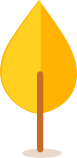 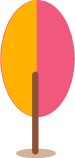 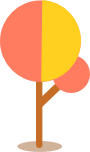 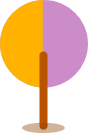 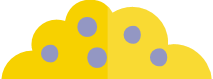 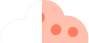 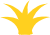 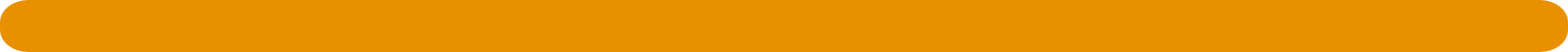 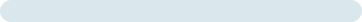 Tính kim loại, tính phi kim.
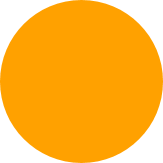 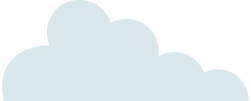 +      1e
11+
11+
Na(2, 8, 1)
Na+(2, 8)
(ion dương)
Tính kim loại: đặc trưng bằng khả năng nhường electron của nguyên tử
Nguyên tử càng dễ mất electron thì tính kim loại của nguyên tố càng mạnh.
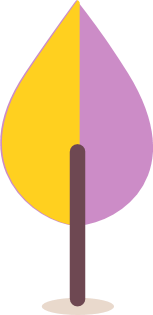 Tính kim loại, tính phi kim.
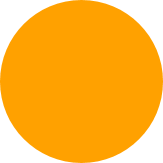 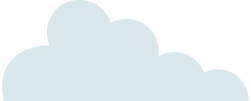 +      1e
9+
9+
F(       )
2, 7
F-(2, 8)
(ion âm)
Tính phi kim: đặc trưng bằng khả năng nhận electron của nguyên tử
Nguyên tử càng dễ nhận electron thì tính phi kim của nguyên tố càng mạnh.
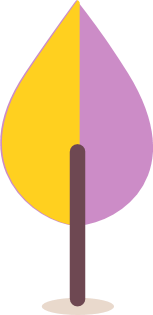 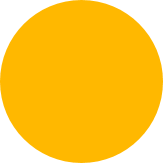 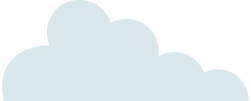 Chlorine hay Bromine có tính phi kim mạnh hơn????
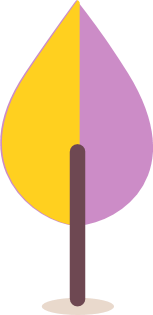 Tính kim loại, tính phi kim.
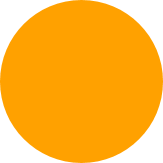 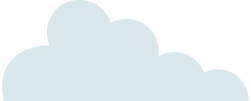 Trong một chu kì
Phi kim điển hình
31s22s1
Li
41s22s2
Be
51s22s22p1
B
61s22s22p2
C
71s22s22p3
N
81s22s22p4
O
91s22s22p5
F
Kim loại điển hình
Phi kim mạnh
Kim loại mạnh
Phi kim
Phi kim
Kim loại
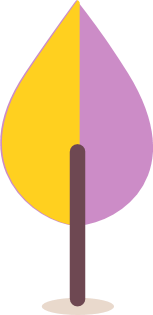 Tính kim loại, tính phi kim.
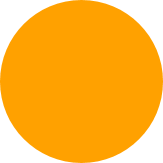 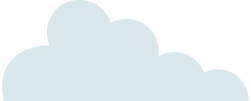 Trong một chu kì
Tính kim loại giảm dần, tính phi kim tăng dần
Giải thích:
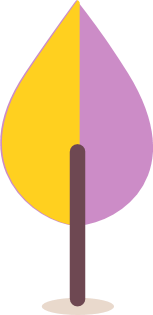 Tính kim loại, tính phi kim.
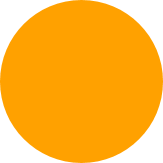 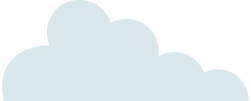 Giải thích:
Tính KL tăng dần, tính phi kim giảm dần
Tính kim loại, tính phi kim.
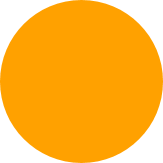 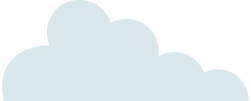 Câu 3: Dựa vào bảng tuần hoàn các nguyên tố hóa học, sắp xếp các nguyên tố Ba, Mg, Ca, Sr theo thứ tự giảm dần tính kim loại, giải thích.
4 nguyên tố này thuộc nhóm IIA, theo chiều tăng dần điện tích hạt nhân Mg (Z = 12), Ca (Z = 20), Sr (Z = 38), Ba (Z = 56) thì tính kim loại tăng dần. 
⇒ Thứ tự giảm dần tính kim loại là Ba, Sr, Ca, Mg.
Giải thích: Từ Mg đến Ba tuy điện tích hạt nhân tăng dần, nhưng bán kính nguyên tử tăng nhanh làm cho lực hút giữa hạt nhân với các electron lớp ngoài cùng giảm dẫn đến khả năng nhường electron tăng nên tính kim loại tăng.
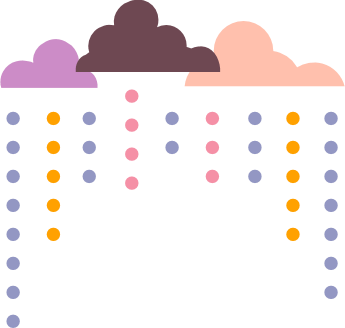 TỔNG KẾT
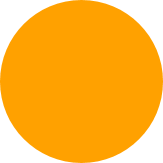 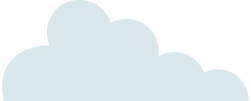 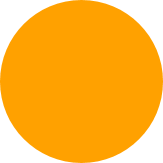 LUYỆN TẬP
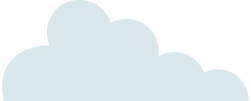 Câu 1: Điền cụm từ thích hợp vào chỗ trống
Trong một chu kì, theo chiều ………………của điện tích hạt nhân, độ âm điện của các nguyên tố có xu hướng…………….
tăng dần
tăng dần
tăng
Trong một nhóm, theo chiều ………………của điện tích hạt nhân, bán kính các nguyên tử có xu hướng………………,
tăng dần
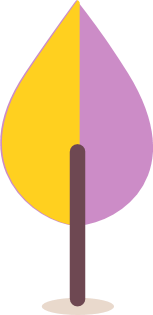 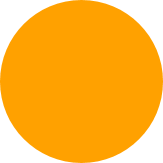 LUYỆN TẬP
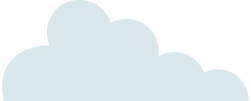 Câu 2: Đại lượng nào dưới đây của các nguyên tố biến đổi tuần hoàn theo chiều tăng của điện tích hạt nhân?
A. Số điện tích hạt nhân.      	
B. Số electron lớp ngoài cùng.	
C. Nguyên tử khối. 			
D. Số electrontrong nguyên tử.
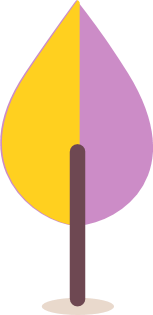 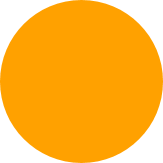 LUYỆN TẬP
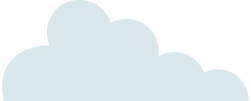 Câu 3: Không dùng bảng tuần hoàn, hãy sắp xếp theo chiều giảm dần tính phi kim của O (Z = 8), S (Z = 16), F (Z = 9).
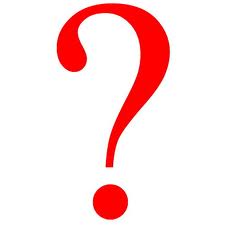 O: 1s22s22p4 =>  chu kì 2, nhóm VIA.
F: 1s22s22p5 => chu kì 2, nhóm VIIA.
S: 1s22s22p63s23p4 => chu kì 3, nhóm VIA
O và F thuộc cùng một chu kì 2, tính phi kim: F > O
O và S thuộc cùng 1 nhóm VIA, tính khi kim: O > S
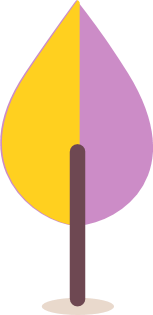 Tính phi kim: F > O > S.
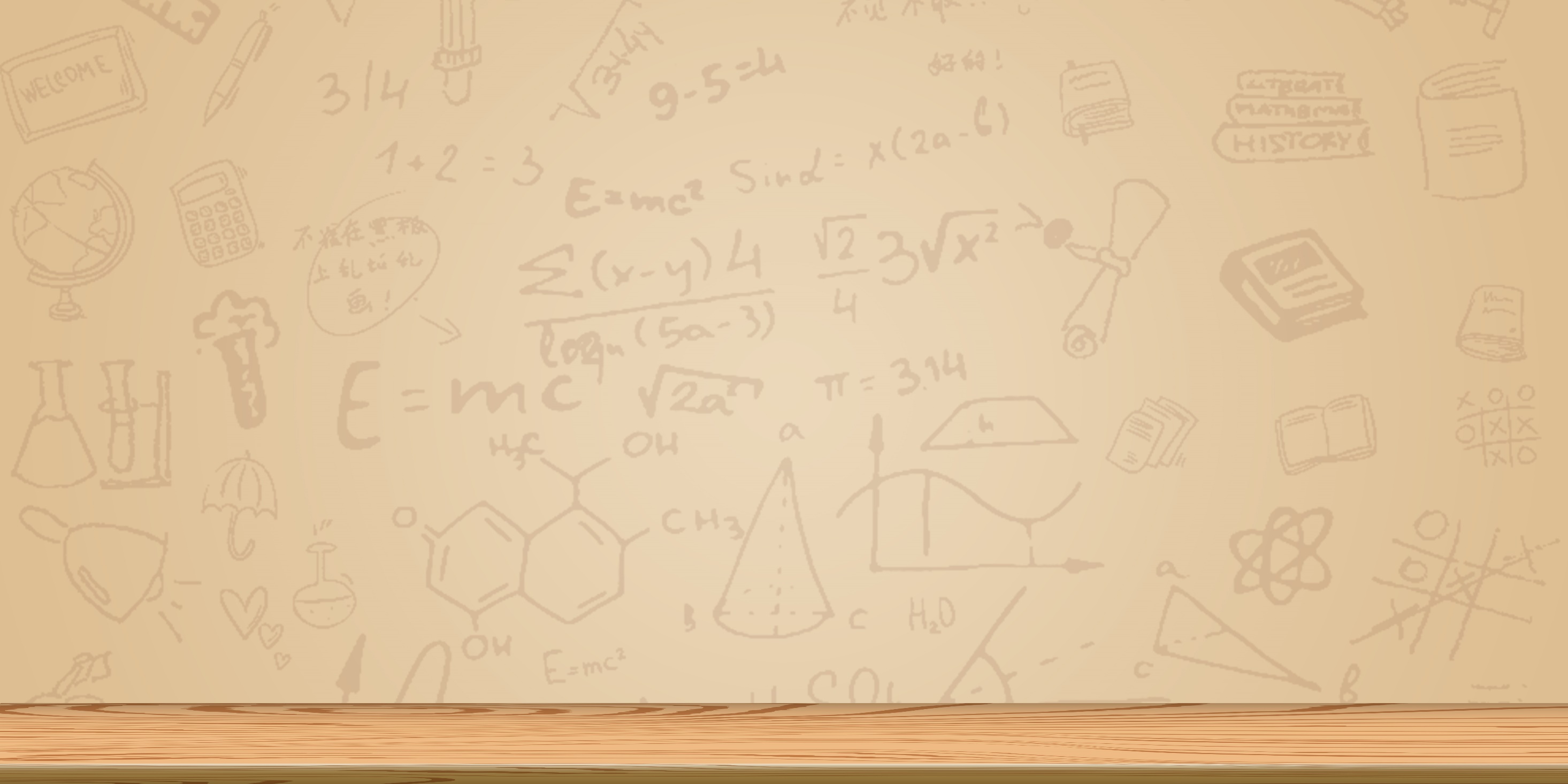 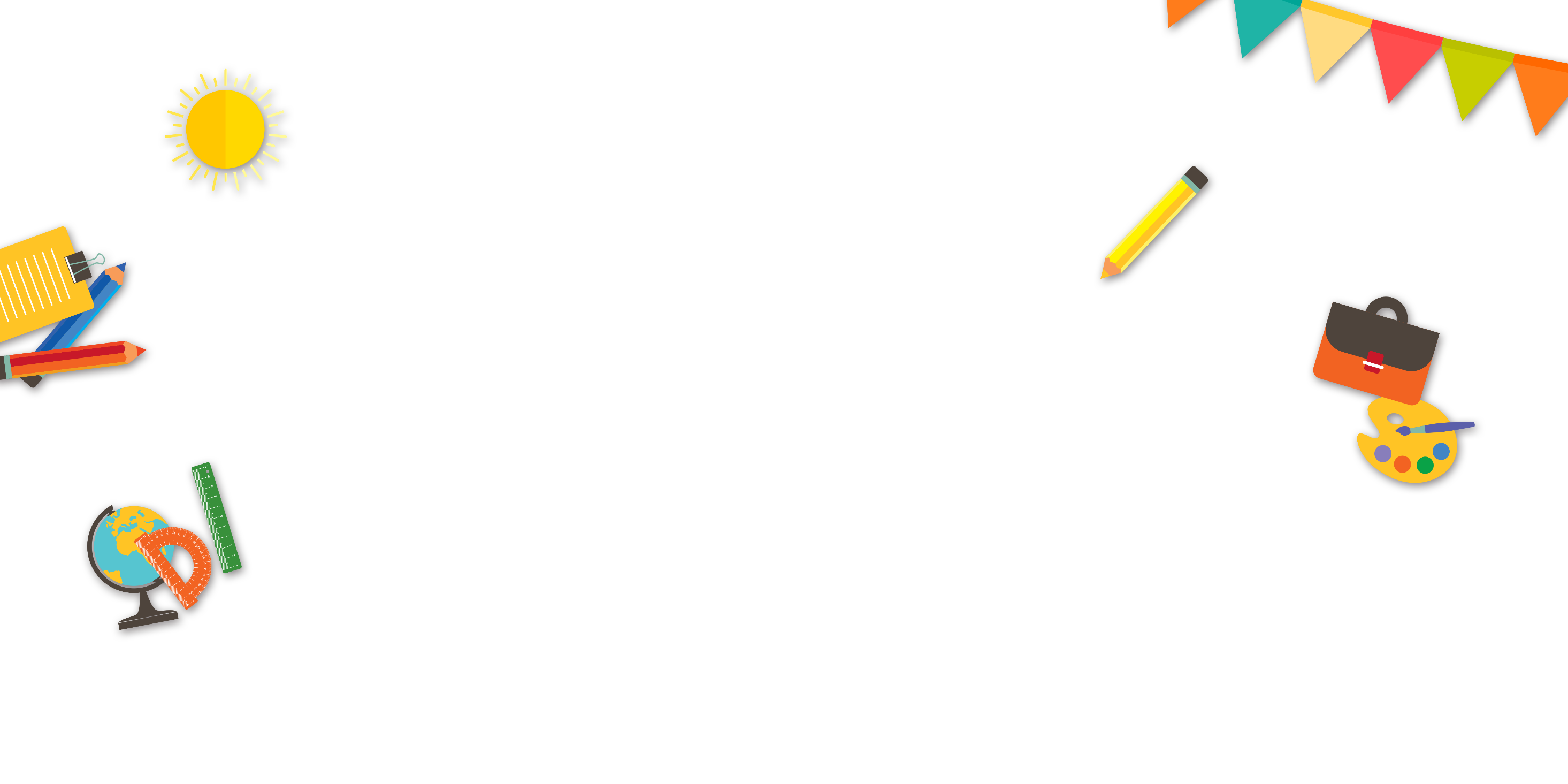 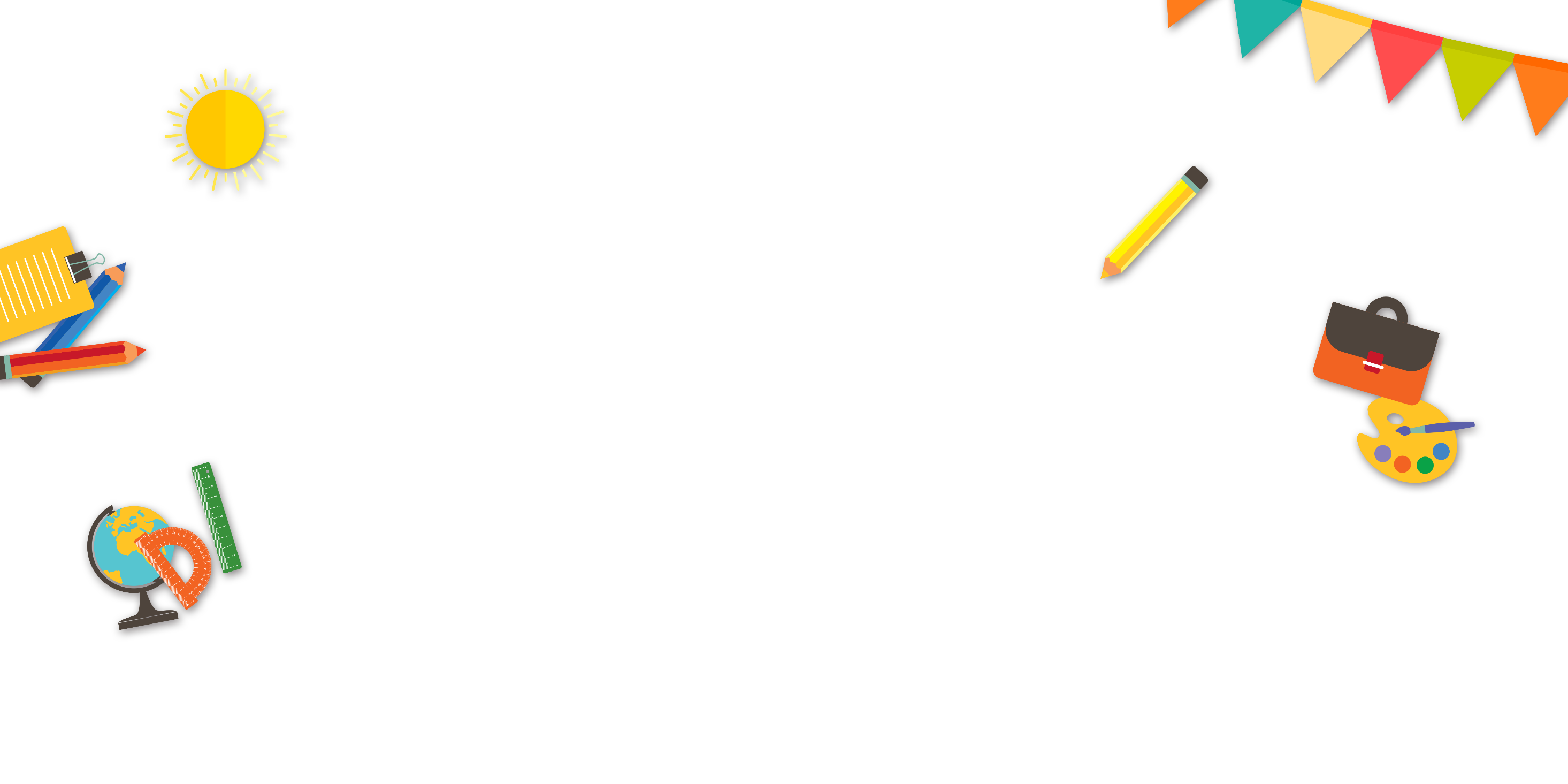 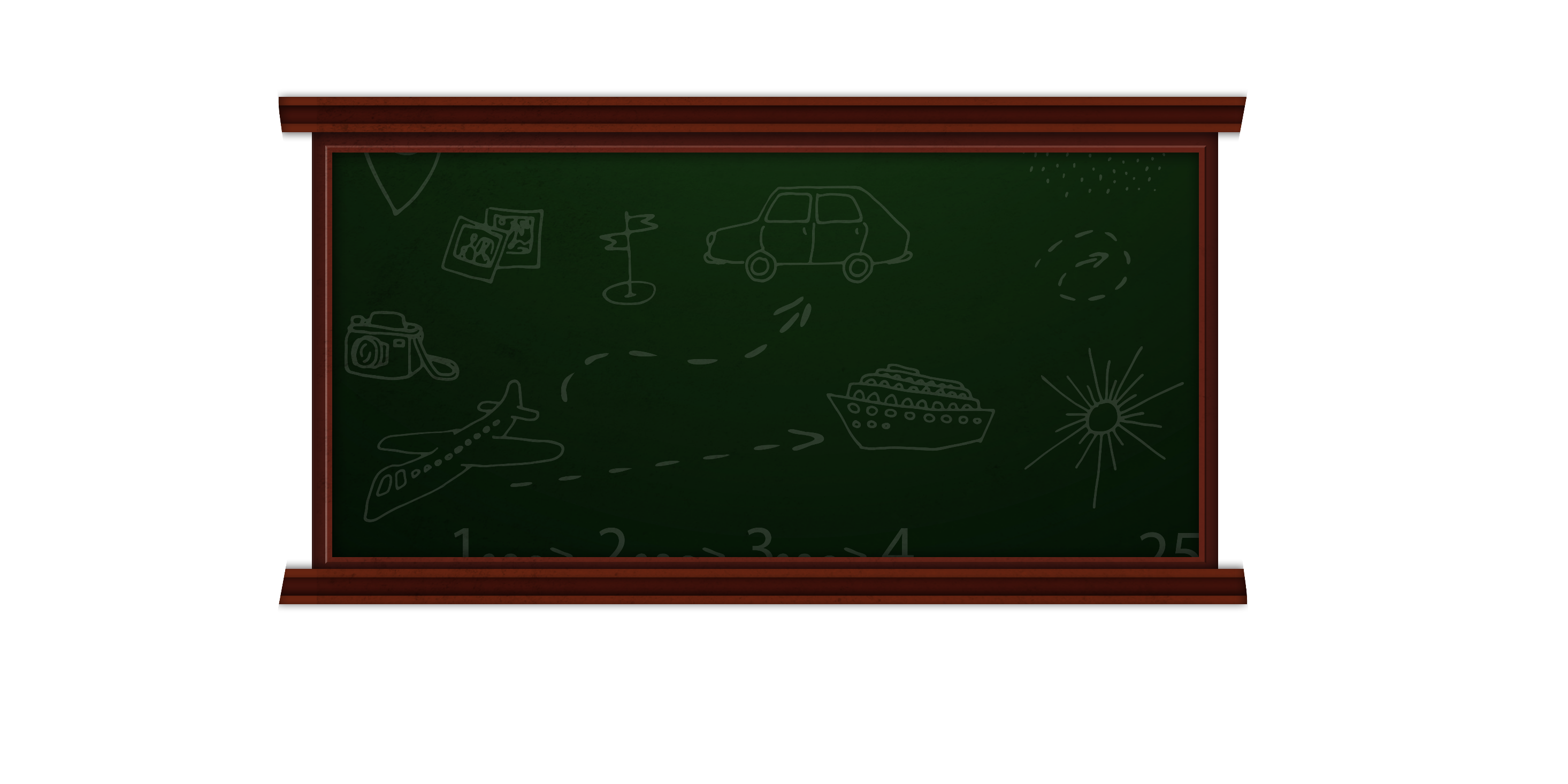 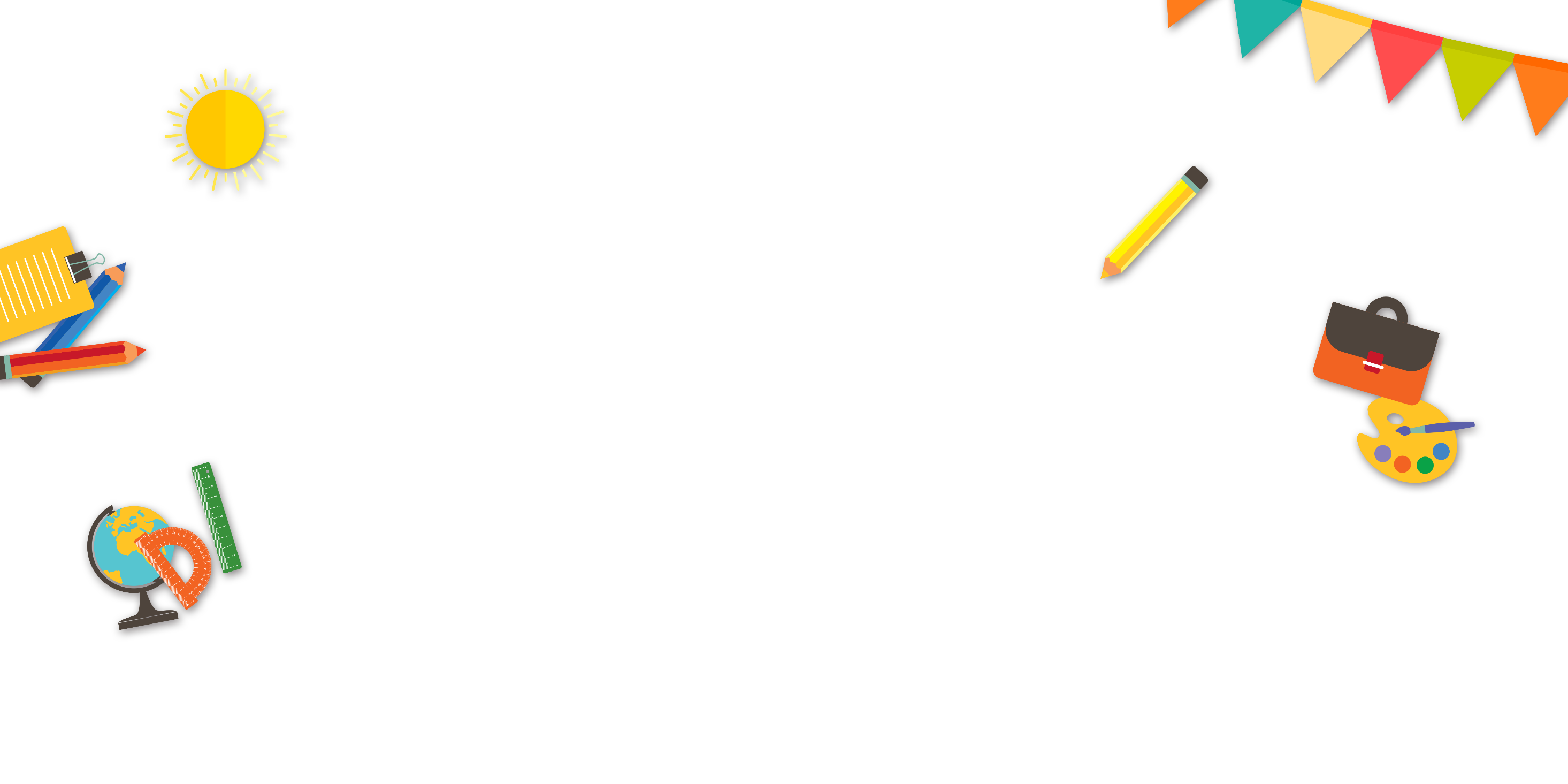 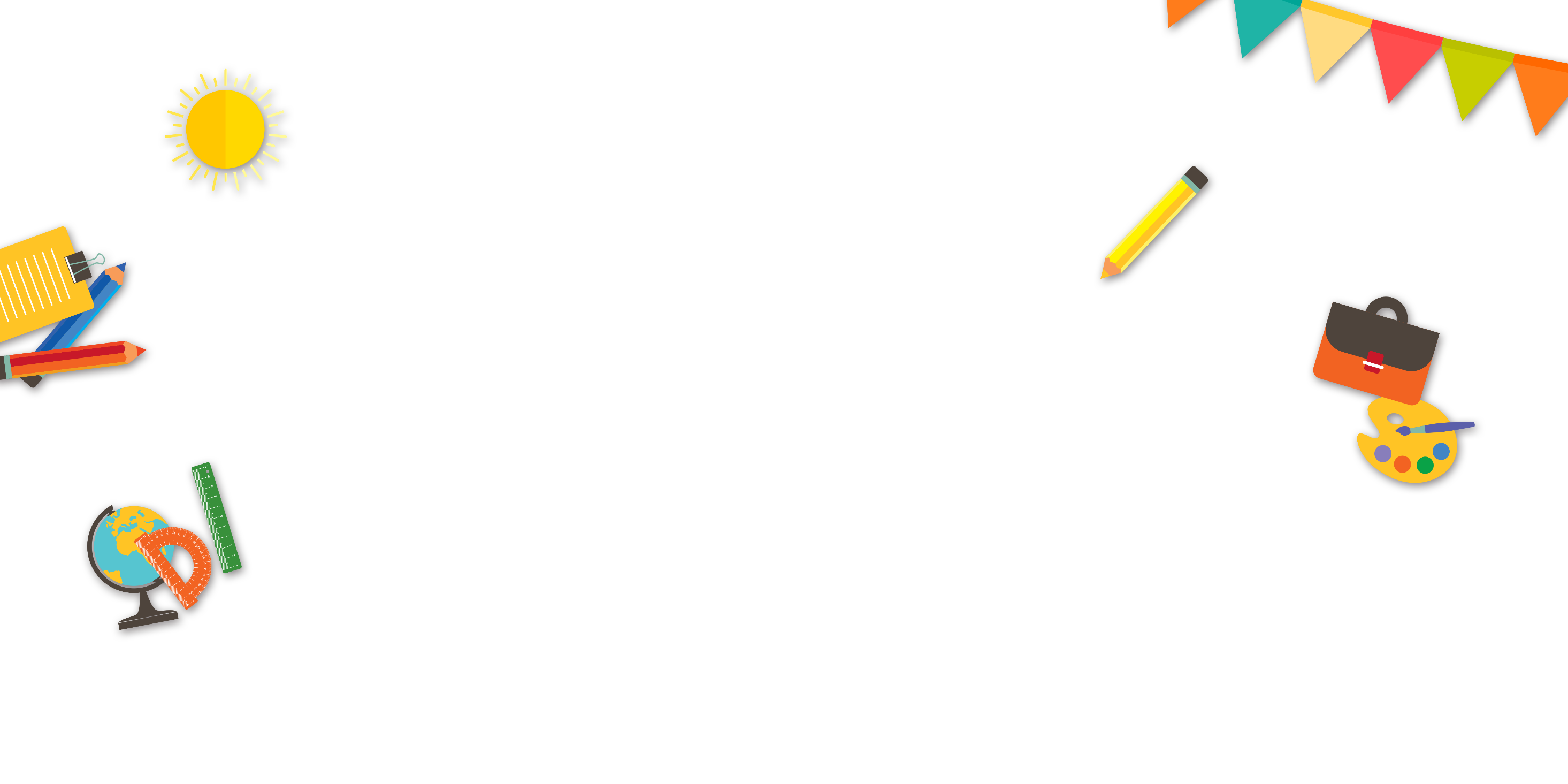 Xin chào và hẹn gặp lại
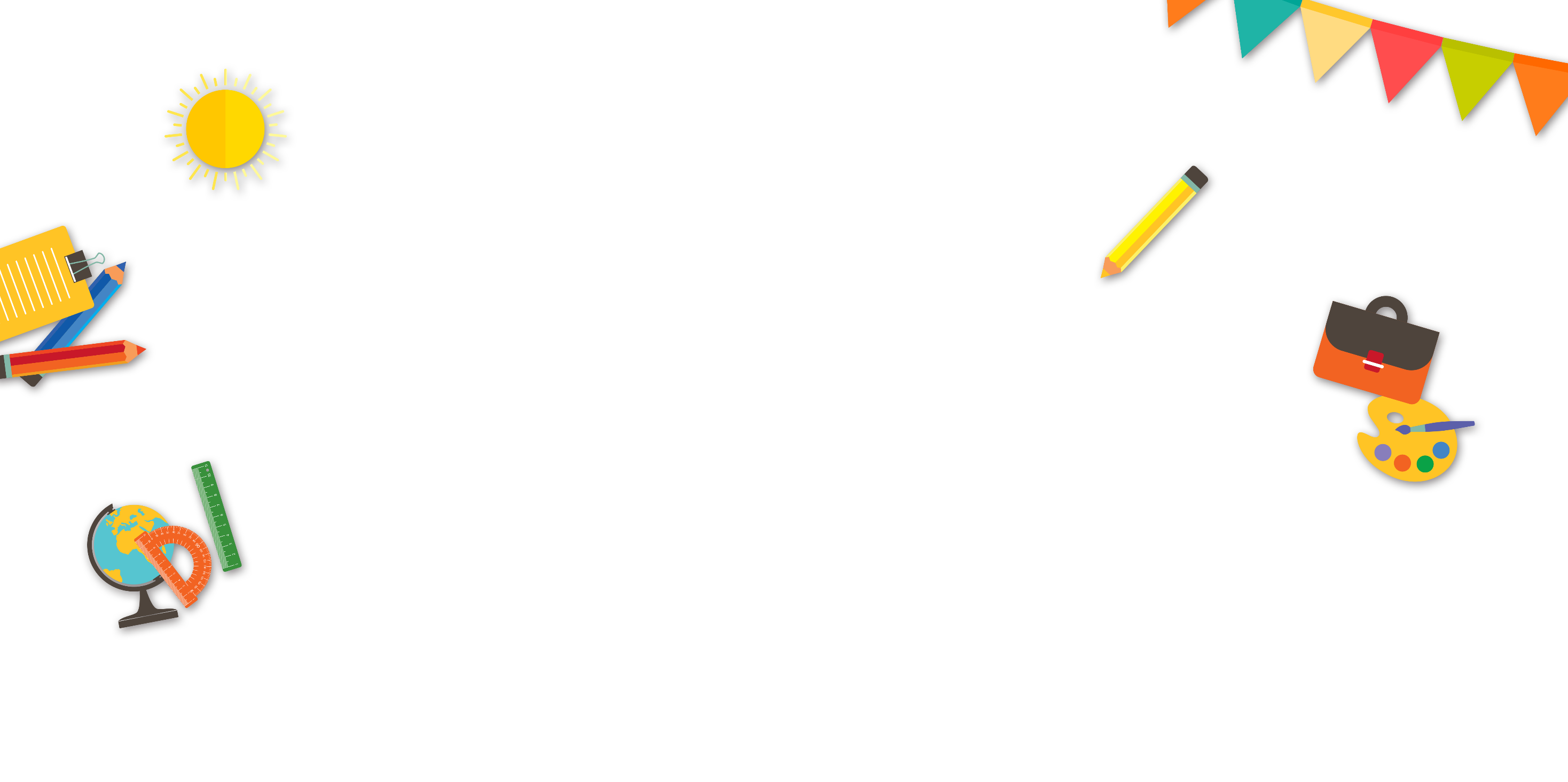 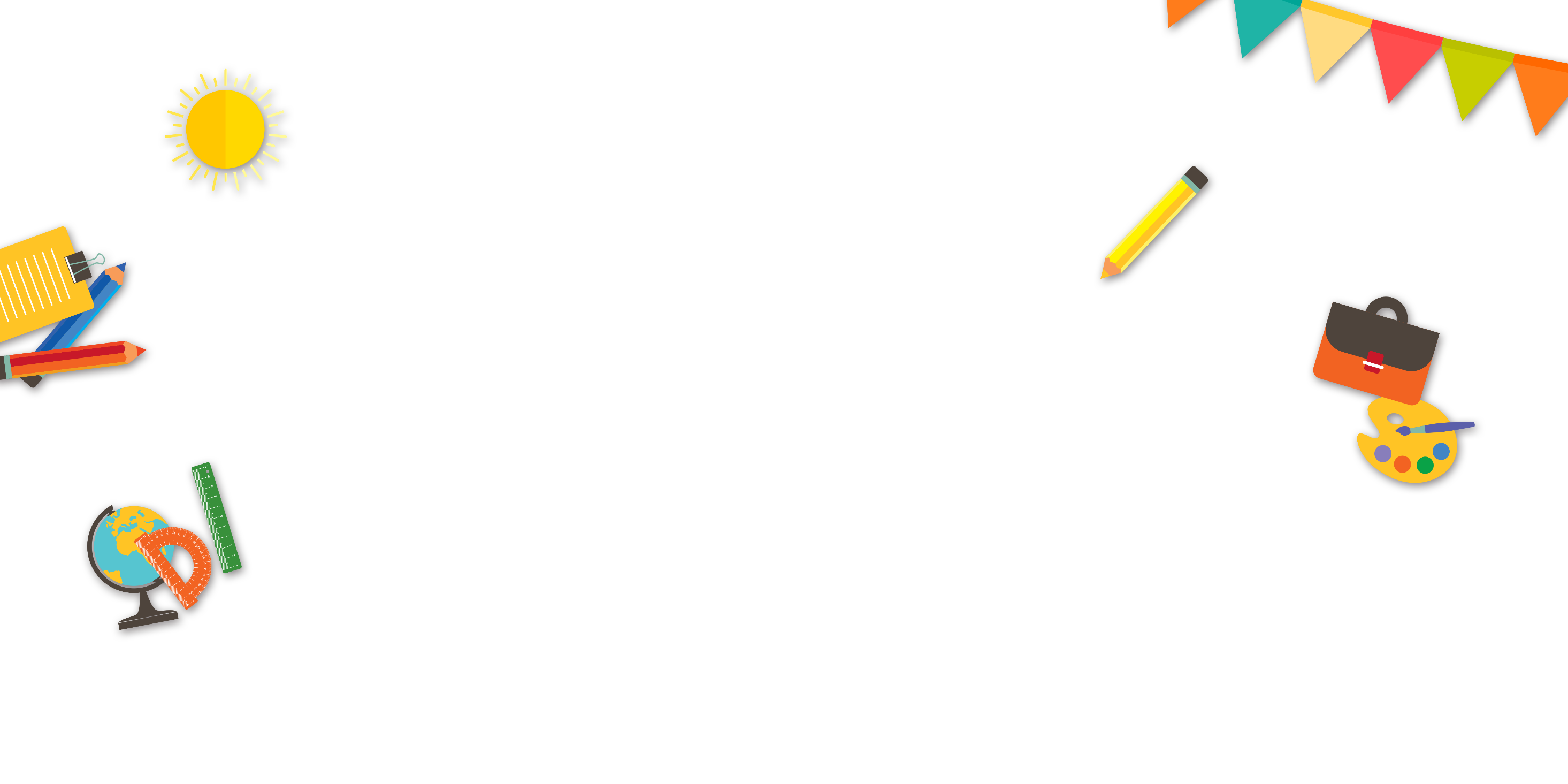 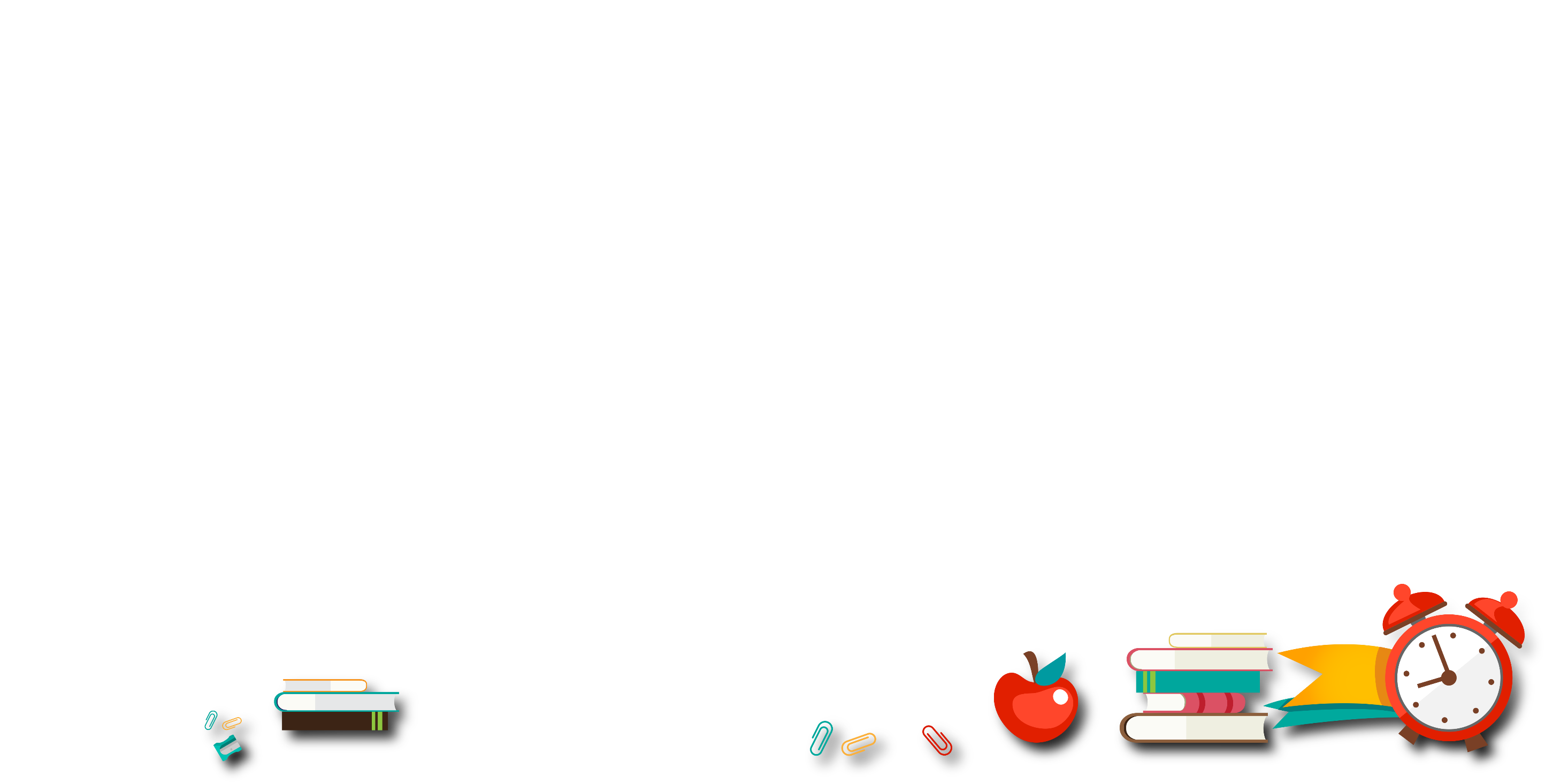 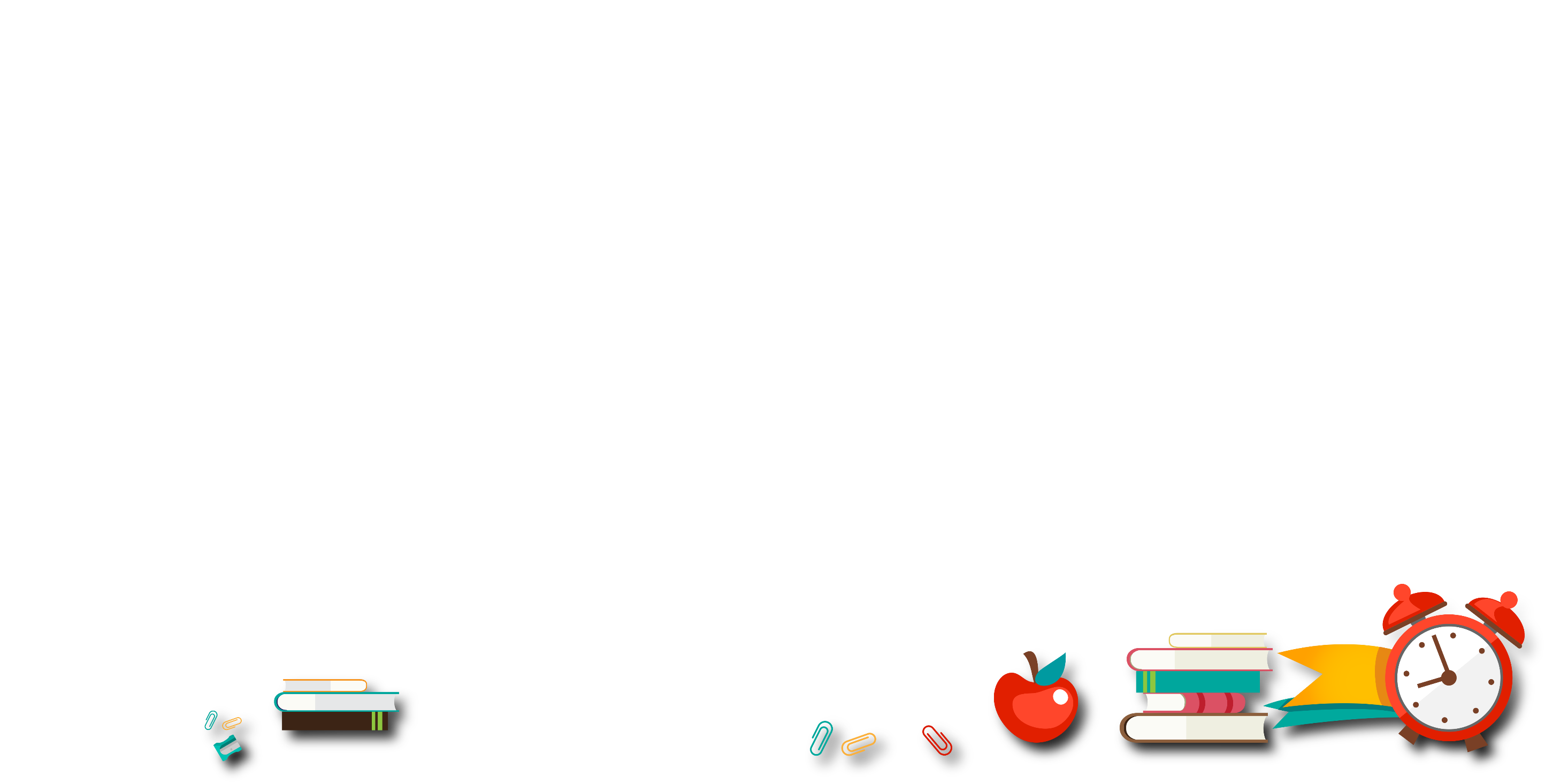